1º BÁSICO
RUTA DE TRABAJOHISTORIA, GEOGRAFÍA Y CIENCIAS SOLICIALES
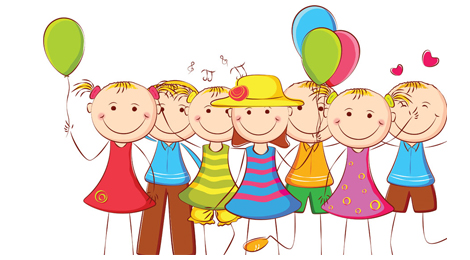 MI IDENTIDAD
TODAS LAS PERSONAS SOMOS DISTINTAS A LOS DEMÁS, NO TAN SOLO FÍSICAMENTE (NUESTRO GÉNERO, COLOR DE PIEL, ESTATURA), SINO TAMBIÉN EN NUESTROS GUSTOS, NUESTRA FORMA DE PENSAR, NUESTRAS HABILIDADES, LA FAMILIA, Y MUCHAS OTRAS CARACTERÍSTICAS.
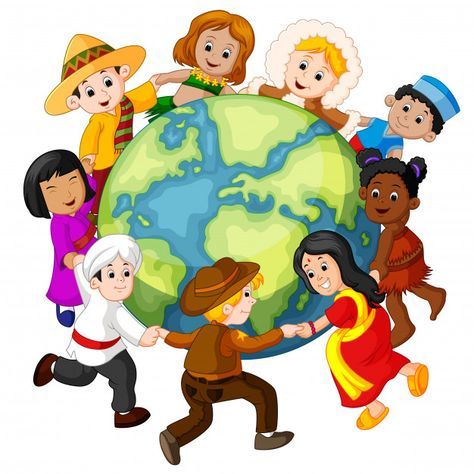 ¿EN QUÉ LUGAR NACÍ?
¿DÓNDE VIVO?
¿CÓMO ME LLAMO?
¿CÓMO SE LLAMAN MIS PADRES?
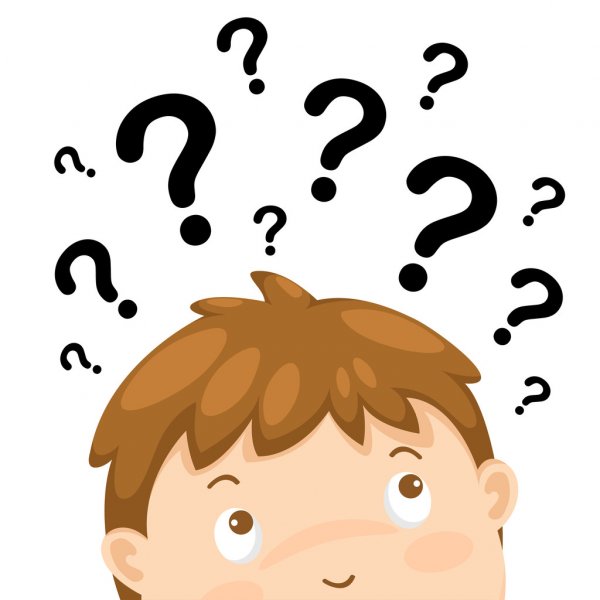 ACTIVIDAD: IMPRIMIR O ESCRIBIR EN EL CUADERNO LA SIGUIENTE GUÍA RESPONDIENDO  CADA UNA DE LAS PREGUNTAS.
BUZÓN
*PUBLICAR EN EL BUZÓN DE TRABAJO, UNA FOTOGRAFÍA  EN DONDE APAREZCA EL NIÑO Ó NIÑA, JUNTO A SU FAMILIA (MAMÁ, PAPÁ, HERMANOS) REALIZANDO UNA ACTIVIDAD FAMILIAR QUE SEA DE SU AGRADO.
 *ADEMÁS MENCIONAR QUIENES APARECEN EN LA IMAGEN.
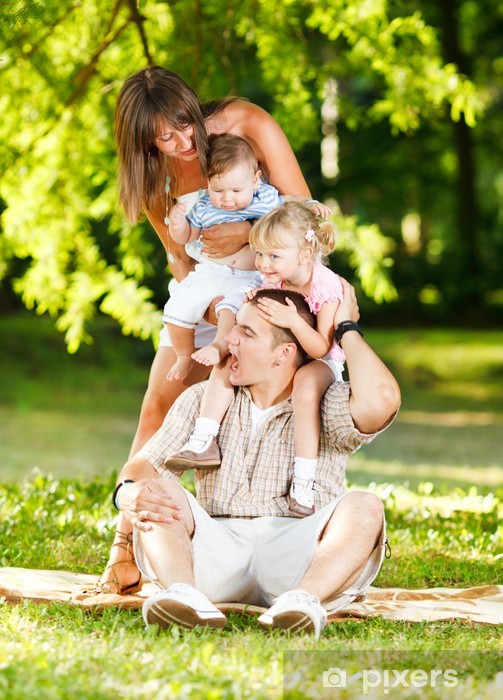 NOS VEMOS 
LA PRÓXIMA SEMANA